Organização Vs Empresas
Para se entender a ideia de gestão de empresas é necessário estabelecer-se que existe uma instituição a ser gerida, ou seja, um agrupamento de pessoas que se relacionem num determinado ambiente, físico ou não, orientadas para um objectivo comum que é a empresa. 
Actualmente utiliza-se o termo Empresa para designar os estabelecimentos comerciais, industriais, de serviços, etc., grandes ou pequenos, o que não revela seu sentido no título da profissão.
ISUTC 2014 2º Semestre
1
Organização e Empresas
Conceito de Organização 
Uma organização é a coordenação de diferentes actividades de contribuintes individuais com a finalidade de efectuar transacções planeadas com o ambiente. 
Toda a organização actua em determinado meio ambiente e sua existência e sobrevivência dependem da maneira como ela se relaciona com esse meio. 
Ela deve ser estruturada e dinamizada em função das condições e circunstâncias que caracterizam o meio em que  opera.
ISUTC 2013 1º Semestre
2
Organização e Empresas
O que é Desenvolvimento Organizacional? 
O Desenvolvimento Organizacional é uma resposta da organização às mudanças. 
É um esforço educacional muito complexo, destinado a mudar atitudes, valores, comportamentos e a estrutura da organização.
Visa a clara percepção do que ocorre nos ambientes interno e externo da organização.
Visa a mudança, tornando a organização mais eficaz, perfeitamente adaptável às mudanças e conciliando as necessidades humanas fundamentais com os objectivos e metas da organização.
ISUTC 2013 1º Semestre
3
Ambiente das Organizações
A gestão debruçasse-se sobre o empreendimento humano com o objectivo de alcançar um resultado eficaz e retorno financeiro de forma sustentável e com responsabilidade social.
Não se pode falar em gestão sem falar em objectivos. 
O gestor é a ponte entre os meios (recursos financeiros, materiais e humanos) e os fins (objectivos). 
Como elo entre os recursos e os objectivos de uma organização, cabe ao gestor fazer combinar os recursos na proporção adequada e para isso é necessário é tomar decisões constantemente num contexto de restrições
ISUTC 2013 1º Semestre
4
Ambiente das Organizações
Gerir envolve a elaboração de planos, pareceres, relatórios, projectos, arbitragens. Exigida a aplicação de conhecimentos inerentes a algumas técnicas de Administração. A Administração divide-se, basicamente, em cinco áreas: finanças, logística, marketing, vendas/produção e recursos humanos.
Fayol foi o primeiro a definir as funções básicas do Administrador: planejar, organizar, controlar, coordenar e comandar 
Estes princípios foram “re-trabalhados” e são hoje conhecidos como Planejar, Organizar, Dirigir e Controlar (PODC).
ISUTC 2013 1º Semestre
5
Ambiente das Organizações
Actualmente, as principais funções administrativas são:
Fixar objectivos (planejar); 
Analisar: conhecer os problemas; 
Solucionar problemas; 
Organizar e alocar recursos (financeiros, materiais e humanos); 
Comunicar, dirigir e motivar as pessoas (liderar); 
Negociar; 
Tomar as decisões (rápidas e precisas); 
Mensurar e avaliar (controlar).
ISUTC 2013 1º Semestre
6
A Organização e os seus Objectivos
Numa organização, cada pessoa é responsável por tarefas bem definidas. Existe um sistema de articulação entre as tarefas.
Todas as tarefas e actividades têm um objectivo comum de forma continuada no tempo.
Normalmente criam-se organizações para desenvolver tarefas que pessoas de forma isolada não conseguiriam.
As organizações criam valor para os seus clientes/utentes, para os detectores do capital, para os fornecedores, para os seus colaboradores enfim para a sociedade no geral.
Significa que actualmente a organização não se limita a fornecer produtos/serviços ao seus clientes, pois a sua actividades afecta um leque vasto de interessados.
ISUTC 2013 1º Semestre
7
A Organização e os seus Objectivos
Inputs e Outputs da Organização
rE
SOCIEDADE
Recursos e Pessoas
Produtos
ORGANIZAÇÃO
ISUTC 2013 1º Semestre
8
A Organização e os seus Objectivos
Para criar valor a organização necessita de pessoas e de recursos (informação, físicos e financeiros). Desta forma, para sua existência e sobrevivência, obtêm da sociedade (indivíduos ou organizações) meios para remunerar as pessoas e os recursos de que necessitam.
O conjunto de pessoas interessadas no seu produto chama-se mercado, mas para além desses, existem outros interessados;
A utilidade de uma organização é assim colocada em termos de valor que ela cria através da sua actividade;
No caso de algumas organizações sem fim lucrativo os próprios colaboradores podem estar interessados nas suas actividades.
ISUTC 2013 1º Semestre
9
A Organização e os seus Objectivos
Uma medida muito vulgarizada no desempenho de uma organização é a sua PRODUTIVIDADE:
PRODUTIVIDADE = OUTPUT(S) / INPUT(S)
quantidade de output por unidade de um ou mais inputs
Duas noções importantes ligadas ao desempenho de uma organização são Eficiência e Eficácia A primeira avalia a economia de recursos utilizados para realizar os seus objectivos enquanto que a segunda avalia em que medida esses objectivos estão alinhados com as necessidades sociais que elas propõem satisfazer.
Normalmente a eficiência requer uma boa estruturação dos processos seguidos nas actividades o que requer tempo e custa dinheiro.
ISUTC 2013 1º Semestre
10
Act. Principais e de Suporte
A vantagem competitiva em custos ou diferenciação do produto é uma função da cadeia de valor da empresa e não pode ser compreendida observando-se a empresa como um todo.
A vantagem competitiva tem origem nas inúmeras actividades distintas que uma empresa executa. 
Toda empresa é uma reunião de actividades que são executadas para produzir, comercializar, entregar e sustentar o produto. 
A vantagem competitiva viria de algumas actividades consideradas de valor.
ISUTC 2013 1º Semestre
11
Act. Principais e de Suporte
O que será o valor? 
Em termos competitivos, valor é o montante que os compradores estão dispostos a pagar. 
O valor não é medido pelo custo final, mas sim pela receita total, resultante do preço que a empresa estabelece 
A cadeia de valor é uma forma sistemática para o exame de todas as actividades executadas por uma empresa e do modo como elas interagem e é utilizada como ferramenta de análise da vantagem competitiva. 
A cadeia de valor de uma empresa e o modo como ela executa actividades individuais.
ISUTC 2013 1º Semestre
12
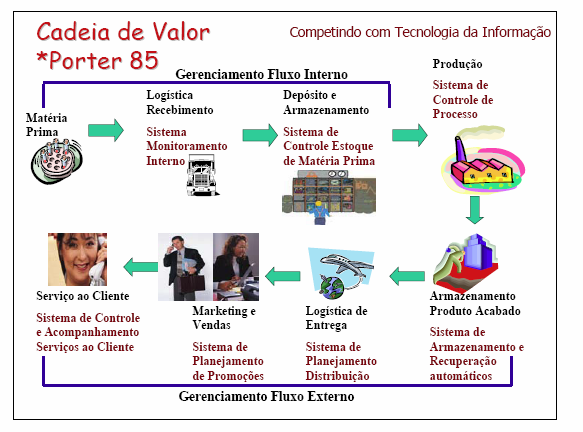 ISUTC 2013 1º Semestre
13
Act. Principais e de Suporte
São um reflexo da sua história, de sua estratégia, de seu método de implementação da estratégia e da economia básica das próprias actividades
Cada actividade de valor emprega insumos adquiridos, recursos humanos e alguma forma de tecnologia para executar sua função e podem ser divididas em Actividades Primárias/Principais e de Apoio.
ISUTC 2013 1º Semestre
14
Act. Principais e de Suporte
Actividades Primárias.
 Contribuem directamente para o processo de transformação da organização. À medida que o trabalho avança com a sequência agrega-se valor ao produto ou serviço em cada actividade:
1. Logística de Entrada (insumos).
2. Operações (produção e teste).
3. Logística de Saída (Stocks e Distribuição).
4. Marketing e Vendas.
5. Atendimento ao Cliente (Serviços).
ISUTC 2013 1º Semestre
15
Act. Principais e de Suporte
Actividades de Apoio.
Criam a infra-estrutura interna que fornece direcção e suporte para o trabalho especializado das actividades primárias:
A infra-estrutura da empresa (financeiro, administrativo)
Administração de Recursos Humanos.
Pesquisa e Desenvolvimento de novas tecnologias.
Aquisições ( obtenção de Recursos)
ISUTC 2015
16